Route: Digital
Digital
Topic: Emerging issues and impact of digital
Lesson 3: Moving through a digital age
[Speaker Notes: Image © iStock Inc. Gorodenkoff]
Introduction
In this lesson, we will:
Understand what is meant by the ‘Internet of Things’
Understand what AR and VR is, and be able to explain the differences between them
Describe the impacts of AR and VR
Understand what AI is
Describe the impacts of AI
Skills:
Research skills
Summarising information skills
Presentation skills

General competencies:
English:
E2 Present information and ideas
E4 Summarise information/ideas
E5 Synthesise information
Digital:
D3 Communicate and collaborate
Lesson 3: Moving through a digital age
Activity 1
Where can we find access to theinternet in our homes?
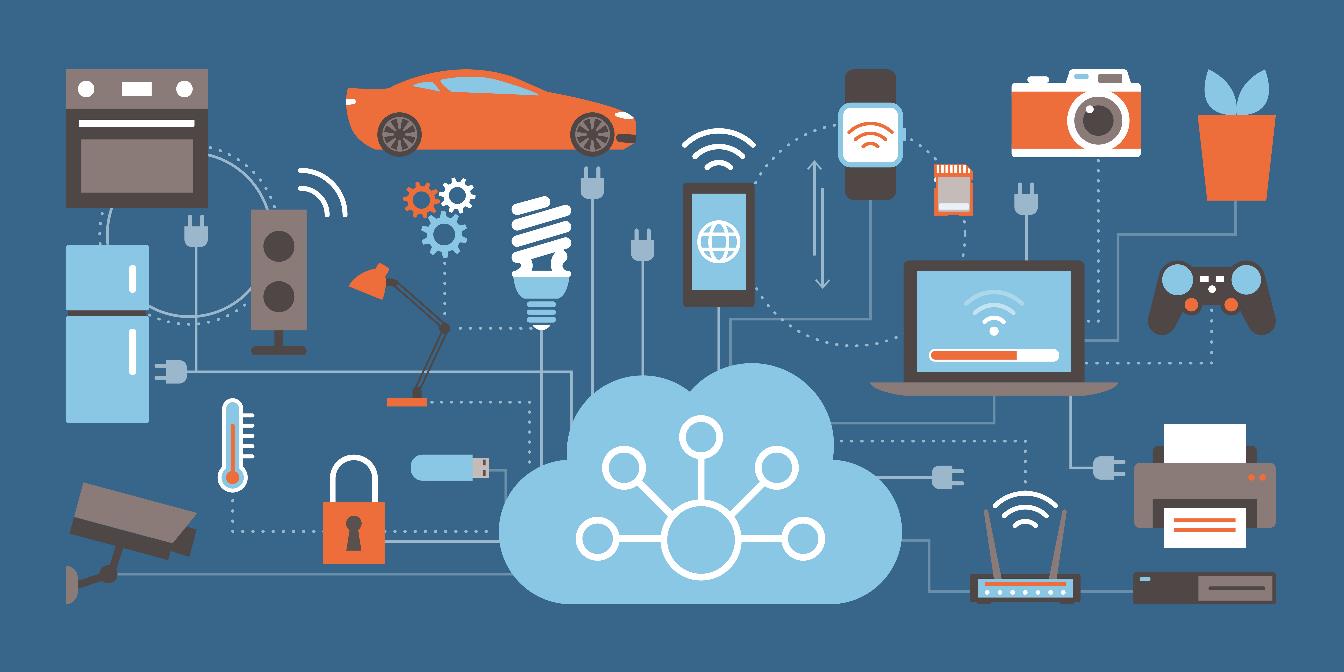 Lesson 3: Moving through a digital age
[Speaker Notes: Image © Shutterstock Inc. elenabsl]
Activity 1
The Internet of Things (IoT)
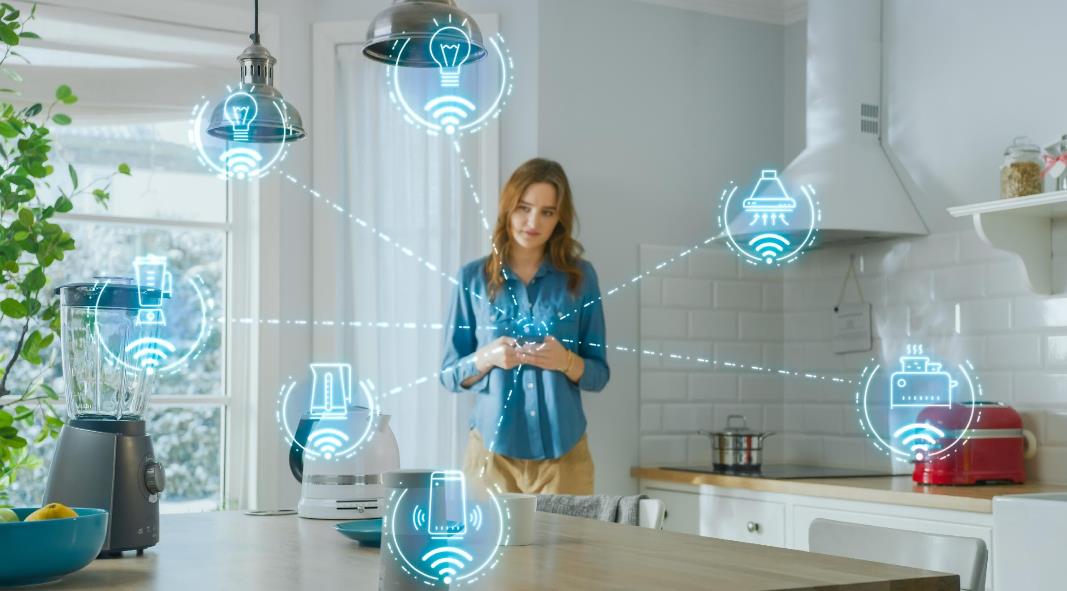 Access to the internet can be found through a range of devices such as smart speakers, fitness trackers, televisions, smart security systems, etc…
Lesson 3: Moving through a digital age
[Speaker Notes: Image © Shutterstock Inc. Gorodenkoff]
Activity 2
The Internet of Things (IoT)
The Internet of Things is a term that describes any internet-connected device that has the ability to collect and process data from people and then take actions based on this information.
Data is collected via sensors and shared online to allow processing. Here are some examples of devices or sensors:
Watch this video by Eye on Tech explaining the IoT:
https://youtu.be/6YaXKxXSli0
Microphones
Cameras
Biomedical sensors
Global Positioning Systems (GPS)
Accelerometers
Environmental and chemical sensors
Lesson 3: Moving through a digital age
[Speaker Notes: Eye on Tech film about the IoT: https://youtu.be/6YaXKxXSli0]
Activity 2
The Internet of Things (IoT)
Data from internet-connected devices is processed and analysed online and then action is taken based on the results.
Example actions could be:
asking a smart speaker to have a pizza delivered;
receiving a warning from a fitness tracker that your heart rate is unusually high;
an alarm sounding at a workplace due to unusual changes in the movement of employees.
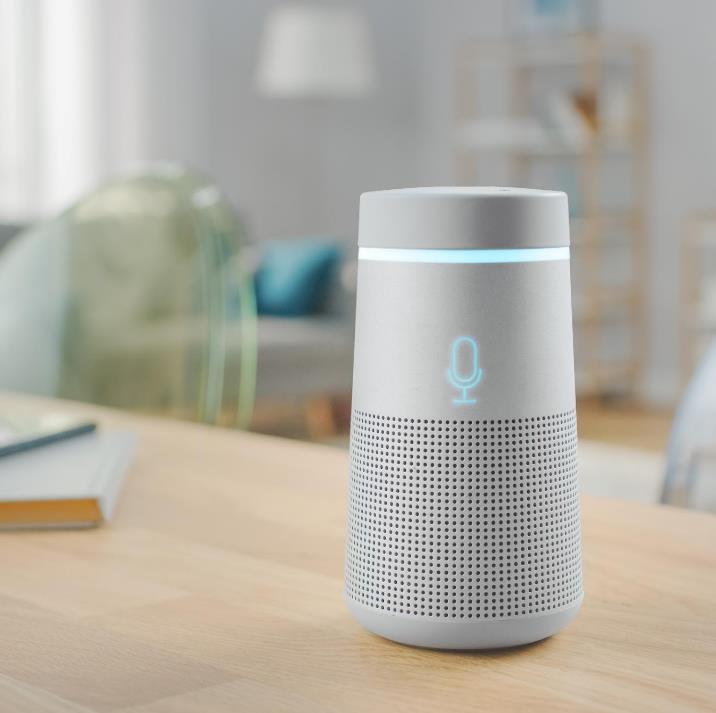 Lesson 3: Moving through a digital age
[Speaker Notes: Image © Shutterstock Inc. Gorodenkoff]
Activity 2
IoT examples
Here are three examples of how internet-enabled devices are being used 
Vehicle manufacture: www.vodafone.com/business/news-and-insights/case-studies/5g-enabled-ev-manufacturing-ford-and-vodafone-create-the-car-factory-of-the-future
IoT Workplace: iotbusinessnews.com/2022/09/22/09847-how-to-create-a-healthy-workspace-using-iot/ 
Wireless security: en-uk.ring.com/pages/security-cameras/
Resources needed:
L3 Activity 2 Worksheet: Research and present
Lesson 3: Moving through a digital age
Activity 3
Augmented reality (AR) and virtual reality (VR)
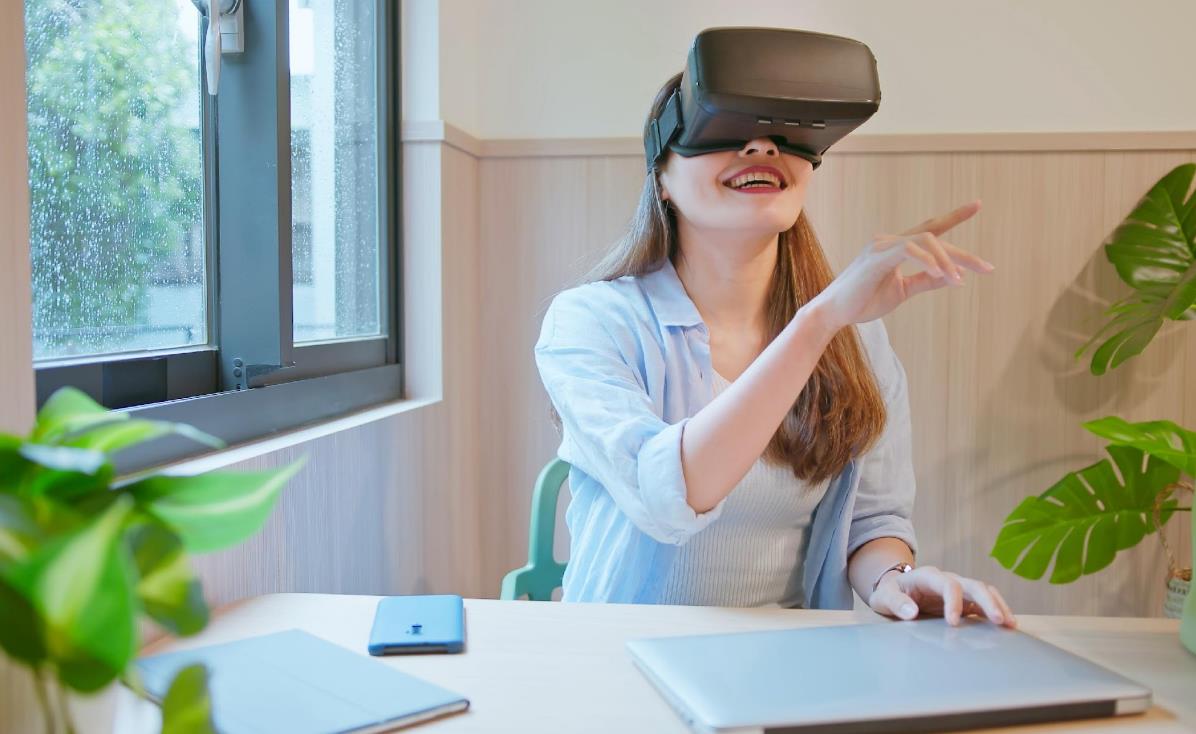 Lesson 3: Moving through a digital age
[Speaker Notes: Image © Shutterstock Inc. aslysun]
Activity 3
What is the difference between AR and VR?
Watch these videos to help explain:

Eye on Tech: https://youtu.be/esUhTF9fk-w

ColdFusion (series): https://www.youtube.com/watch?v=f9MwaH6oGEY
Lesson 3: Moving through a digital age
[Speaker Notes: AR versus VR films:
Eye on Tech: https://youtu.be/esUhTF9fk-w
ColdFusion: https://www.youtube.com/watch?v=f9MwaH6oGEY (with permission)]
Activity 3
Augmented reality (AR)
Augmented reality is the enhancement of our real world through the placement of digital content in our field of view.
This is done via a smart device with a screen or camera or a headset that allows the user full vision.
The information displayed can be purely information based, such as a social network feed, or linked directly to the environment around the user using sensors and GPS.
Search up:
3D model of an AR headset
(you could look at Sketchfab.com or find your own)
Lesson 3: Moving through a digital age
[Speaker Notes: 3D model of an AR headset: https://sketchfab.com/3d-models/apple-vision-pro-3d-model-cf094c8c28c246d4844753b913f48fce]
Activity 3
Augmented reality (AR)
Some popular uses for AR:
Product demonstrations:
Placing a new device or piece of furniture in your home.
Smartphone games:
For example, Pokémon Go.
Manufacturing:
Viewing 3D models before a physical model is made.
Advertising:
Such as trying clothes on virtually.
Lesson 3: Moving through a digital age
[Speaker Notes: Amazon virtual try-on product video can be viewed here: https://www.youtube.com/watch?v=QA6MPibwImk
The GLA Building, City Hall, London is an example of a 3D model on Sketchpad.com
POKÉMON GO is a trademark of NINTENDO OF AMERICA INC.]
Activity 3
Virtual reality (VR)
Virtual reality completely replaces our field of view with a computer-generated environment.
The user can interact with this environment and move through it using either controllers or tracking their physical position in the real world.
Search up:
3D model of a VR headset
(you could look at Sketchfab.com or find your own)
Lesson 3: Moving through a digital age
[Speaker Notes: 3D model of a VR headset: https://sketchfab.com/3d-models/oculus-quest-2-c6a1c2623d224a1bbb81a38915f7e898]
Activity 3
Virtual reality (VR)
Some popular uses for VR:
Placing individuals or groups in virtual environments: Users can access specific locations much more quickly saving time and money.
Console and computer gaming: Users can explore 3D environments using virtual controls in single or multi-player models.
Training: For example, exploring a dangerous environment.
Lesson 3: Moving through a digital age
Activity 3
Mixed reality
Mixed reality describes the combination of digital and physical environments, mixing AR and VR.
Virtual environments and objects areplaced into and interact with thephysical world that is mapped.
Search up some product examples:
AppleVision Pro
Google AR & VR
MetaQuest
MetaVerse
Microsoft HoloLens
Others?
Lesson 3: Moving through a digital age
[Speaker Notes: AppleVision Pro: https://www.youtube.com/watch?v=IY4x85zqoJM
AppleVision Pro is a trademark of Apple Inc, registered in the U.S. and other countries and regions. 

Google AR & VR: arvr.google.com/

Meta Quest: https://youtu.be/5AKl_cEB26c

MetaVerse: https://www.youtube.com/watch?v=L4pnQFLmHds

Microsoft Hololens: https://www.youtube.com/watch?v=_xpI0JosYUk  (with permission)
Microsoft HoloLens is a trademark of the Microsoft group of companies.]
Activity 3
The impact of AR and VR: opportunities
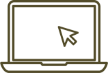 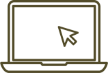 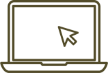 For individuals
Product previews for furniture, devices, cars can be virtually placed in homes.
Enhanced video calling with friends and family around the world.
More engaging and interactive leisure activities.
For society
Networking across larger distances.
Increased remote working roles.
Opportunities for exploring the world.
Health and wellbeing benefits.
For organisations
Virtual manufactured product previews and modelling.
AR product placement.
Augmented signage.
‘Safe’ training environments for dangerous activities and roles.
Lesson 3: Moving through a digital age
Activity 3
The impact of AR and VR: threats
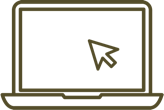 Reliance of technology as a replacement for real life can lead to a decrease in socialisation and exercise.
Increased risk of cyberbullying, especially if personal information is shared. The Oculus Quest for example requires a live Facebook account to work.
Potential increased risk to personal health, including dizziness and eye strain.
Virtual models could replace physical model makers, especially in architecture.
There can be safeguarding and privacy issues involving using filters, masking identity, and risks in providing access to physical location details. Most AR and VR systems require a precise location to work.
These issues might not be obvious if the app or product is designed for children or younger users.
Lesson 3: Moving through a digital age
[Speaker Notes: Students could review these articles:
www.bbc.co.uk/news/uk-64734308
usa.kaspersky.com/resource-center/threats/security-and-privacy-risks-of-ar-and-vr]
Activity 3
AR and VR discussion
Use the cards in the worksheet to discuss AR and VR.
Use these questions as a starter for your discussion.
Do you agree or disagree with the statement?
Are there benefits to using the technology in this way?
Are there drawbacks to using the technology in this way?
Resources needed:
L3 Activity 3 Worksheet: Discussion
Lesson 3: Moving through a digital age
Activity 4
Artificial intelligence
Video: Introducing the use of AI in digital organisations, interviews with Cisco Corporate Social Responsibility (CSR) Programme Lead and Mesma Chief Executive Officer
Lesson 3: Moving through a digital age
[Speaker Notes: Industry video: https://vimeo.com/875898786]
Activity 4
What is artificial intelligence?
Artificial intelligence is the process of teaching any computer system to perform any task that would normally require human intelligence. Practical uses include:
content creation in any media (text, images, music, film, animation)
problem solving
automating business tasks
creating virtual bots and chat
logistical planning.
Watch this video by Eye on Tech explaining AI: 
https://youtu.be/0oRVLf16CMU
Lesson 3: Moving through a digital age
[Speaker Notes: Eye on Tech video on AI: https://youtu.be/0oRVLf16CMU]
Activity 4
Machine learning and deep learning
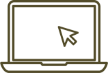 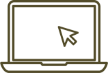 Machine learning
Machine learning describes an AI system that has been programmed to learn and improve its own knowledge without additionaluser input.
For example, collecting the choices of millions of streaming services from around the world to make customised recommendations for each user.
Deep learning
Deep learning describes an AI system that has been programmed to imitate a human brain in the choices it makes in response to user input.
For example, the increased use of  automated chatbot services to answer user questions in a convincing human-like way.
Lesson 3: Moving through a digital age
Activity 4
What are LLMs?
LLM (large language models) are designed to learn information in the same way as the human brain. 
They take a large amount of data, usually pulled from online sources, analyse it and then build a response to a question in the style of the data they have read.
Current examples include: Google Bard, Microsoft Bing search, ChatGPT.
Watch this video by Eye on Tech explaining ChatGPT: 
https://youtu.be/OGmDr8TLtTo
Lesson 3: Moving through a digital age
[Speaker Notes: Eye on Tech video on ChatGPT: https://youtu.be/OGmDr8TLtTo]
Activity 4
The impact of AI: opportunities
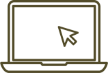 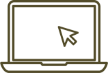 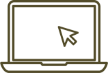 For individuals
Rapid export to responses to user questions on any topic
Personalised AI assistants, built based on user habits
Use of personalised LLM as an assistant
Provides access to new skills or complements existing skills e.g., poetry, digital art, story writing, drafting formal communications
For society
Potential for improved equality due to wider access personalised knowledge and responses
Accelerated diagnosis and data processing in health care and the ability to react to multiple users simultaneously
Removing repetitive and potentially dangerous jobs
Automation and efficiency – this increased efficiency can lead to higher productivity across various industries
For organisations
Improved customer service experience, tailored to the individual needs of the customer.
Optimised marketing and sales as AI can analyse customer behaviour and this can be applied to marketing strategies
Predictive Analytics – AI can forecast trends, demand and risks
Enhanced Security – AI can detect and respond to cybersecurity threats
Controlling automated manufacturing systems, removing risk of human error
Generation of original written content, imagery and code
Lesson 3: Moving through a digital age
Activity 4
The impact of AI: threats
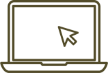 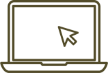 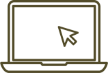 For individuals
Without consistent digital literacy education globally, the digital divide could increase.
AI based hacking systems can target multiple users simultaneously.
Authors, artists, creators may have their work ‘scraped’ and used in AI products without their permission.
For society
LLMs do not pose a ‘world model’ therefore content produced can be inaccurate and misleading.
AI bots can be used to impact public perception by creating posts on social media.
For organisations
Potential loss of jobs, replaced by automated AI based systems.
LLMs may “scrape” commercial content and share freely without authorisation.
Job applications and official documents need to have their validity confirmed.
Lesson 3: Moving through a digital age
[Speaker Notes: Google CEO shares his concerns about AI in a 60 Minutes video production: https://youtu.be/MJs-1QxWCbI
You may choose to show an alternative video or a more up-to-date article.]
Activity 4
AI tools activity
Using instructions on the Worksheet, choose one of the industries outlined and create content using generative AI tools.
Content creation:
www.entrepreneur.com/science-technology/how-can-companies-use-chatgpt-for-content-marketing/450831
Programming:
www.makeuseof.com/chatgpt-programming-practical-uses/
Customer service automation:
helpwise.io/blog/how-to-use-chatgpt-for-customer-service
Resources needed:
L3 Activity 4 Worksheet: Research and present
Lesson 3: Moving through a digital age
Plenary
Retrieval questions
State at least two types of sensor used by the IoT.
Lesson 3: Moving through a digital age
Plenary
Retrieval questions
State at least two types of sensor used by the IoT.
Answers
Any two from:
Microphones
Cameras
Biomedical sensors
Global Positioning Systems (GPS)
Accelerometers
Environmental and chemical sensors
or a similar sensor
Lesson 3: Moving through a digital age
Plenary
Retrieval questions
Select the true statement about AR and VR.A.	AR fully replaces our field of view.B.	AR cannot be used with a smartphone 	or tablet.C. VR fully replaces our field of view, 	AR does notD.	VR can be projected onto real surfaces	around us
Lesson 3: Moving through a digital age
Plenary
Retrieval questions
Select the true statement about AR and VR.A.	AR fully replaces our field of view.B.	AR cannot be used with a smartphone 	or tablet.C. VR fully replaces our field of view, 	AR does not.D.	VR can be projected onto real surfaces	around us.
Answers
C. VR fully replaces our field of view, AR does not.
Lesson 3: Moving through a digital age
Plenary
In this lesson, we have:
Understood what is meant by the ‘Internet of Things’
Understood what AR and VR is, and be able to explain the differences between them
Described the impacts of AR and VR
Understood what AI is
Described the impacts of AI
Skills:
Research skills
Summarising information skills
Presentation skills

General competencies:
English:
E2 Present information and ideas
E4 Summarise information/ideas
E5 Synthesise information
Digital:
D3 Communicate and collaborate
Lesson 3: Moving through a digital age